COVID prevention FOR KIDS
Here is where your presentation begins
WHOA!
It could be the part of the presentation where you can introduce yourself, write your email…
“This is a quote. Words full of wisdom that someone important said and can make the reader get inspired.”
-SOMEONE FAMOUS
TABLE OF CONTENTS
01.
TRANSMISSION
02.
SYMPTOMS
Here you could describe the topic of the section
Here you could describe the topic of the section
03.
PREVENTION
04.
TREATMENTS
Here you could describe the topic of the section
Here you could describe the topic of the section
AND HERE COMES THE SLIDE TITLE!
Do you know what helps you make your point clear? Lists like this one:

Because they’re simple
You can organize your ideas clearly
And because you’ll never forget to buy milk!

And the most important thing: the audience won’t miss the point of your presentation
01.
TRANSMISSION
This is the subtitle that makes it comprehensible
TRANSMISSION
ANIMALS
HUMANS
Mercury is the closest planet to the Sun and the smallest one in the Solar System
Venus has a beautiful name and is the second planet from the Sun. It’s terribly hot
TRANSMISSION TIMELINE
VIRUS
HUMANS
Despite being red, Mars is a cold place
Jupiter it’s the biggest planet
1
2
3
4
ANIMALS
INFECTION
Mercury is the closest planet
Neptune is the farthest planet
02.
SYMPTOMS
This is the subtitle that makes it comprehensible
LESS COMMON SYMPTOMS
ACHES
RASHES
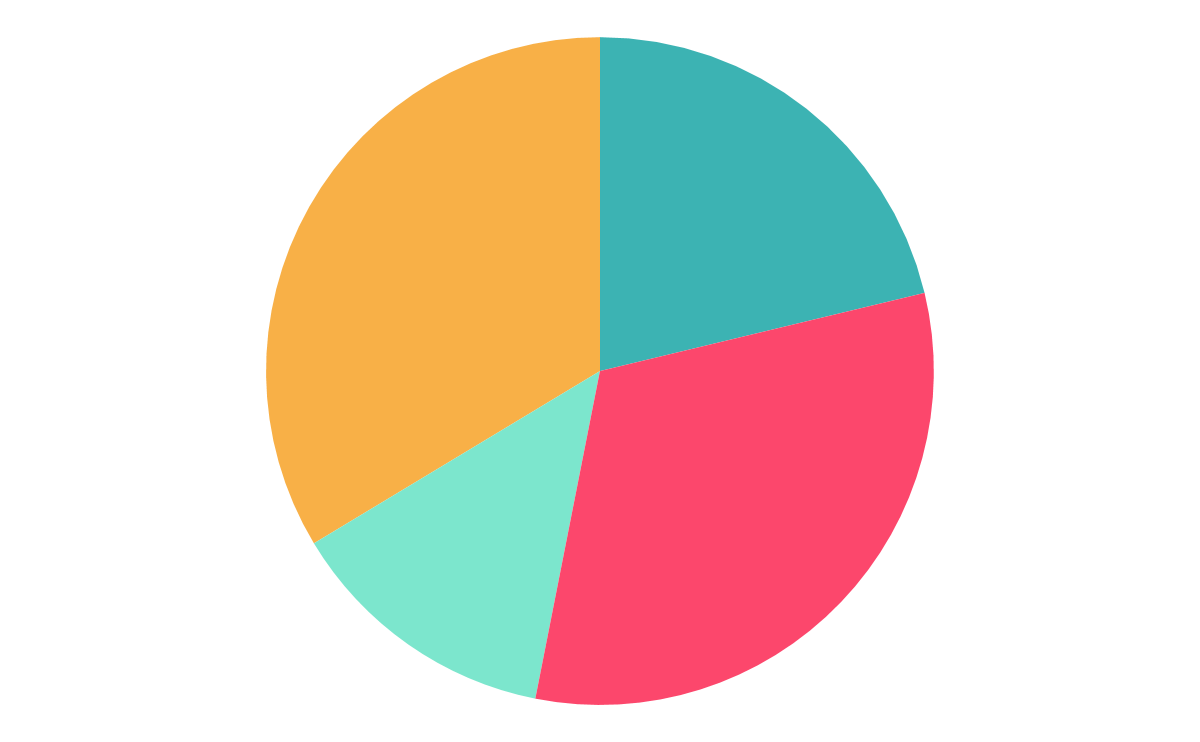 Mercury is the closest planet
Neptune is the farthest planet
21,9%
35,5%
32,7%
HEADACHE
PAINS
10,9%
Venus has a beautiful name
Jupiter it’s the biggest planet
If you want to modify this graph, click on it, follow the link, change the data and replace it
MOST COMMON SYMPTOMS
FEVER
DRY COUGH
TIREDNESS
Despite being red, Mars is a cold place, not hot. It’s full of iron oxide dust
Venus has a beautiful name and is the second planet from the Sun
Saturn it’s a gas giant, composed mostly of hydrogen and helium
4,498,300,000
Big numbers catch your audience’s attention
AWESOME WORDS
23,57K
56,67M
Mercury is the closest planet to the Sun
Jupiter is the biggest planet in our Solar System
SYMPTOMS INFOGRAPHICS
HEADACHE
TIREDNESS
Mercury is the closest planet
Neptune is the farthest planet
ACHES
FEVER
Venus has a beautiful name
Jupiter it’s the biggest planet
03.
PREVENTION
This is the subtitle that makes it comprehensible
A PICTURE IS WORTH A THOUSAND WORDS
PREVENTION
MASK
DISTANCE
DISINFECTION
Mercury is the closest planet to the Sun
Has a beautiful name, but it’s terribly hot
Despite being red, is a cold place, not hot
GLOVES
HANDWASHING
STAY HOME
It’s the biggest planet in our Solar System
Saturn is the ringed one and a gas giant
Is the farthest planet from the Sun
THIS IS A MAP
MERCURY
NEPTUNE
Mercury is the closest planet
Neptune is the farthest planet
VENUS
JUPITER
Venus has a beautiful name
Jupiter it’s the biggest planet
A PICTURE ALWAYS REINFORCES THE CONCEPT
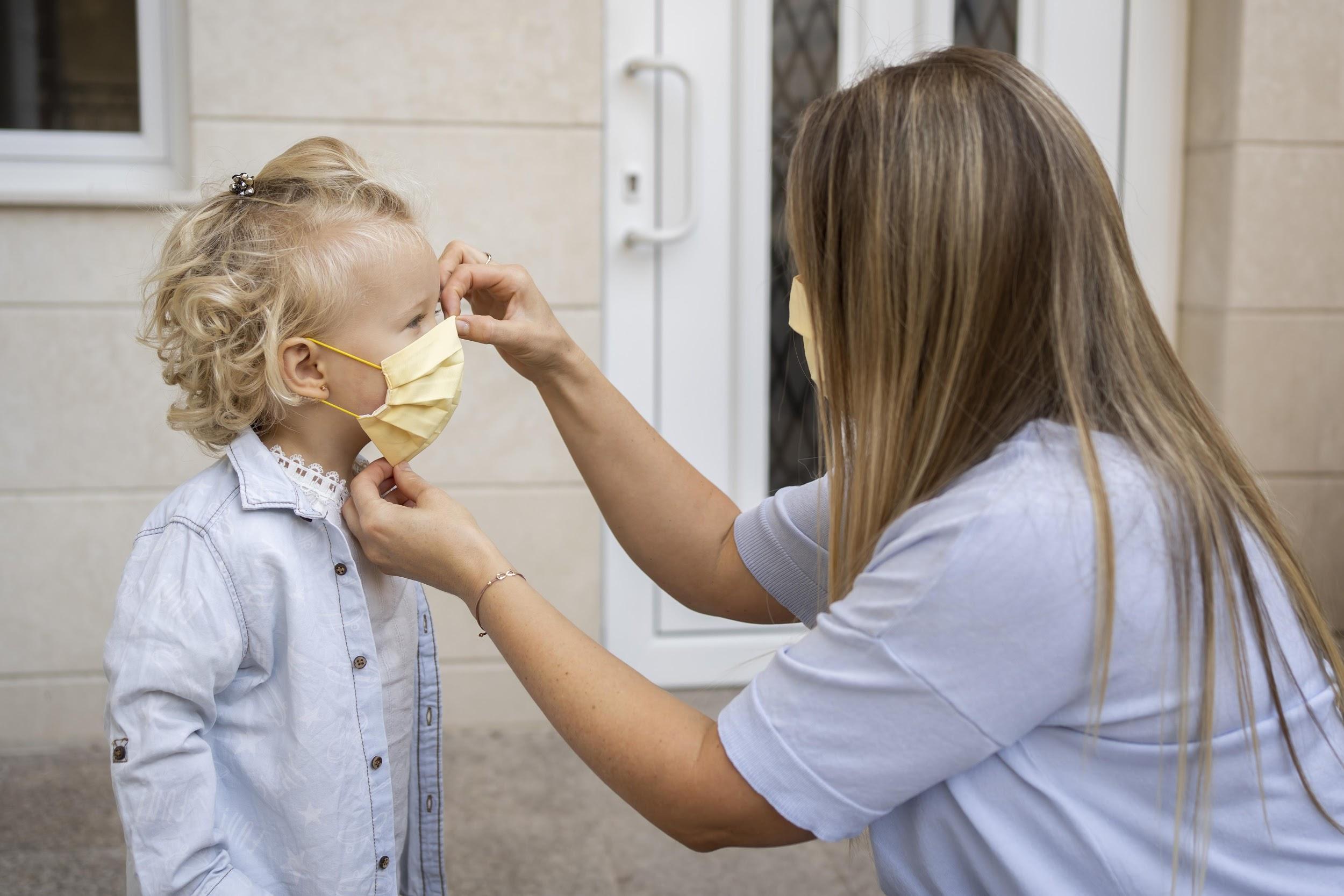 Images reveal large amounts of data, so remember: use an image instead of long texts
04.
TREATMENTS
This is the subtitle that makes it comprehensible
A TABLE
SELF CARE
SELF CARE 1
SELF CARE 2
Describe here the self care
Describe here the self care
Describe here the self care
Describe here the self care
Describe here the self care
Describe here the self care
Describe here the self care
Describe here the self care
Describe here the self care
Describe here the self care
Describe here the self care
Describe here the self care
TREATMENTS
WATER
MEDICINES
Venus has a beautiful name, but it’s terribly hot
Neptune is the farthest planet from the Sun
SLEEP
NUTRITION
Despite being red, Mars is a cold place, not hot
It’s the biggest planet in our Solar System
DESKTOP SOFTWARE
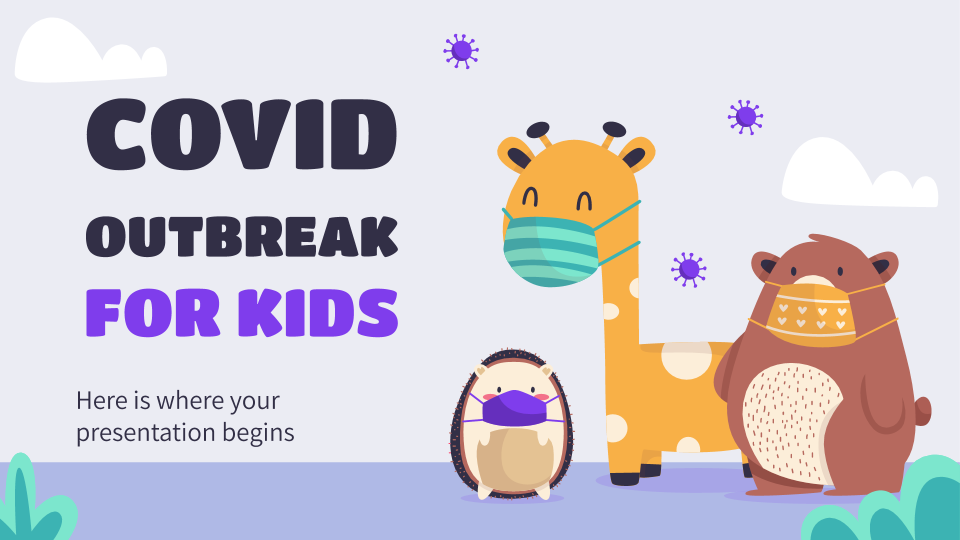 You can replace the image on the screen with your own work. Just delete this one, add yours and send it to the back
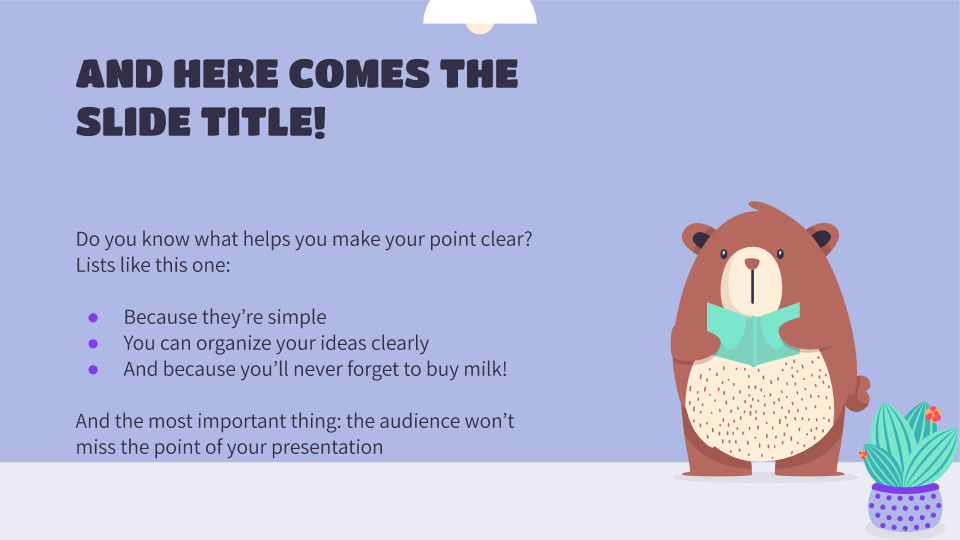 TABLET APP
You can replace the image on the screen with your own work. Just delete this one, add yours and send it to the back
MOBILE WEB
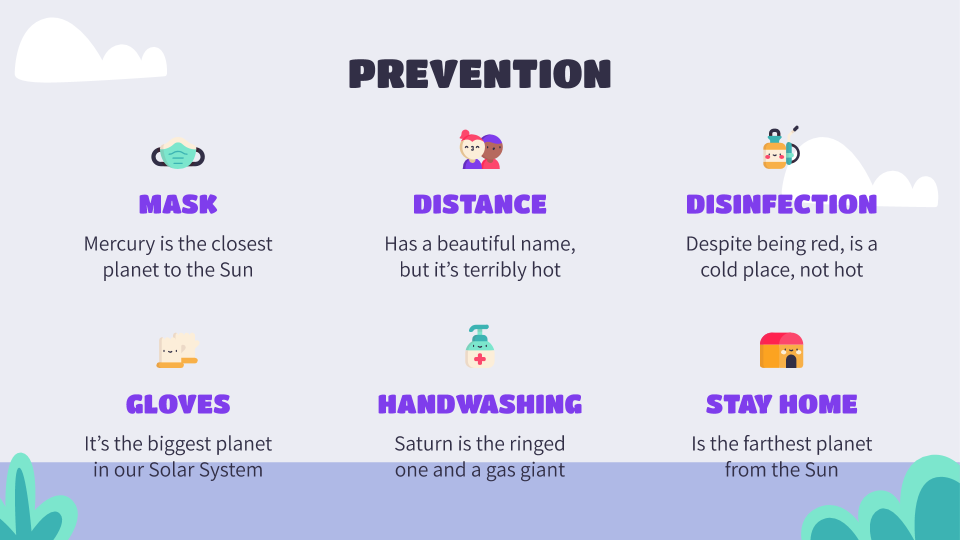 You can replace the image on the screen with your own work. Just delete this one, add yours and send it to the back
OUR TEAM
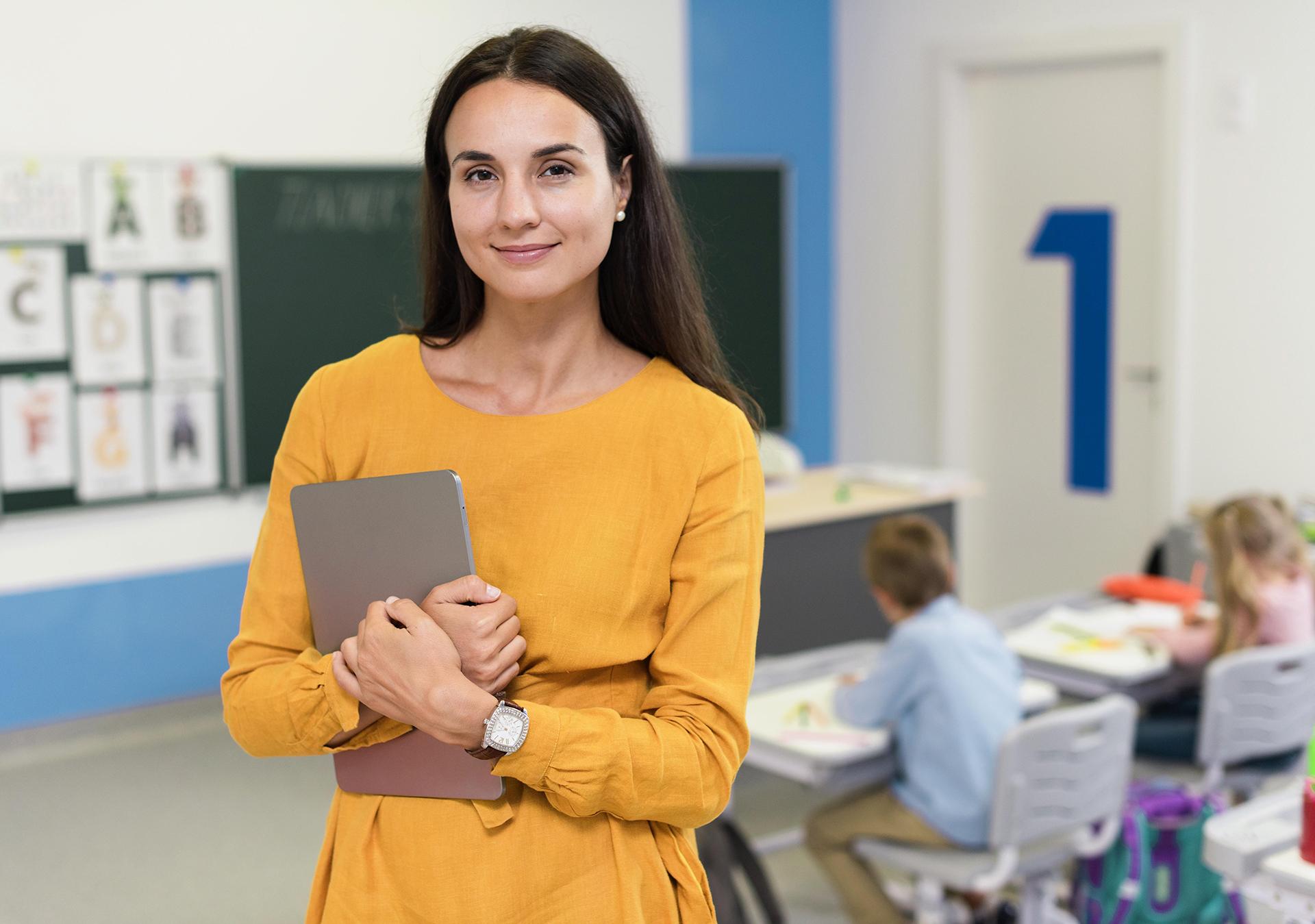 Mercury is the closest planet to the Sun and the smallest one in the Solar System—it’s only a bit larger than our Moon. The planet’s name has nothing to do with the liquid metal
THANKS!
Do you have any questions?
great_ppt@outlook.com
+1(540) 328-0772
www.greatppt.com
Please keep this slide for attribution
ICONS
ALTERNATIVE RESOURCES
Fonts & colors used
This presentation has been made using the following fonts:
Titan One
(https://fonts.google.com/specimen/Titan+One)

Assistant
(https://fonts.google.com/specimen/Assistant)
#ebecf3
#afb9e6
#7f3dec
#322f46
#7ce6cd
#3cb3b3
#fc476c
#fceed9
#f8b047
#b6695e
Use our editable graphic resources...
You can easily resize these resources without losing quality. To change the color, just ungroup the resource and click on the object you want to change. Then, click on the paint bucket and select the color you want. Group the resource again when you’re done. You can also look for more infographics on GreatPPT.
FEBRUARY
JANUARY
MARCH
APRIL
PHASE 1
Task 1
FEBRUARY
MARCH
APRIL
MAY
JUNE
JANUARY
Task 2
PHASE 1
Task 1
Task 2
PHASE 2
Task 1
Task 2
...and our sets of editable icons
You can resize these icons, keeping the quality.
You can change the stroke and fill color; just select the icon and click on the paint bucket/pen.
In Google Slides, you can also use Flaticon’s extension, allowing you to customize and add even more icons.
Educational Icons
Medical Icons
Business Icons
Teamwork Icons
Help & Support Icons
Avatar Icons
Creative Process Icons
Performing Arts Icons
Nature Icons
SEO & Marketing Icons
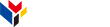 www.greatppt.com
Free Templates and Themes
Create beautiful presentations in minutes